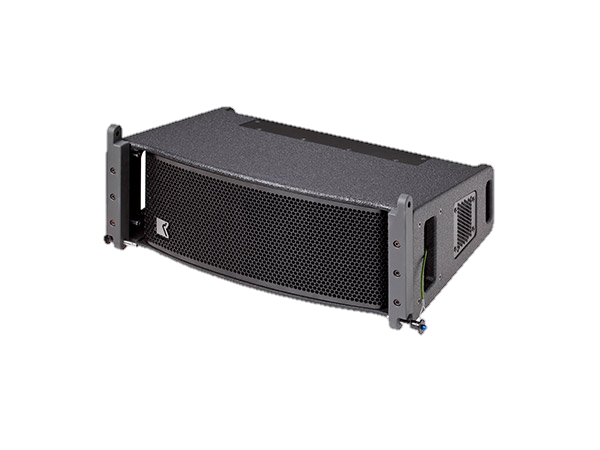 LINE ARRAY SPEAKER
EIDOS 265 LA (Outline)
중형 규모의 라인어레이 시스템
패시브 크로스오버 내장
단일 앰프 채널 작동으로 설계
최대 16개 인클로저 배열가능
1